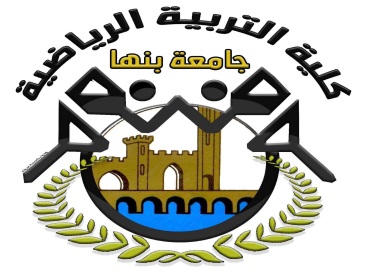 كلية التربية الرياضية قسم العلوم التربوية والنفسية والاجتماعيةمادة / علم نفس الجماعات الفرقة الرابعةعنوان المحاضرة / المشاهدين في المنافسات الرياضية أ.م.د/ رامى جاد2020
محاضرات فى علم نفس الجماعات
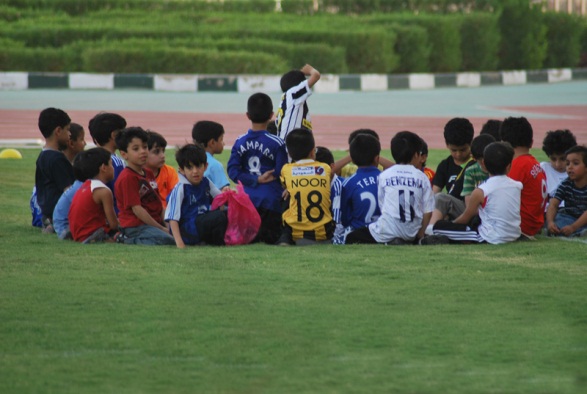 لعل من أبرز حوادث العنف المرتبطة بكرة القدم ، مقتل المدافع الكولمبي « إسكوبار الخطأ تسبب فيه نتج عنه تسجيل هدف في مرمى منتخب بلاده خلال المونديال الأخير بأمريكا . 
ولكن قد يكون العذر في مقتل ( إسكوبار ) مناخ العنف الذي تعيش فيه كولمبيا ، أما الدوري الإيطالي أشهر بطولات الدوري في العالم فلم يشهد هذه الظاهرة من قبل . 
لذلك جاءت حادثة مقتل ( فيتشينزو سبانيولو ) 25 عاما طعنة سكين قبل بدء مباراة فريقه جنوه مع ميلان على ملعب ( لويجي ) ضمن الأسبوع الثامن عشر من بطولة الدوري الإيطالي ناقوس خطر لبدء انتشار العنف بالبطولة ، حيث نشبت المعارك داخل الملعب بين شوطي المباراة وقذف مشجعو ( جنوه ) الزجاجات على مشجعي ميلان واضطرت الشرطة لتفريقهم باستعمال خراطيم المياه ، وأعلن وقف اللقاء قبل بدء الشوط الثاني بعد الاتفاق مع رجال الأمن والحكم جياني بيشين ، وقائد الفريقين فرانكو باريزي ( ميلان ) وفيتشينزوتورينتي ( جنوه ) 
ووجه باريزي وتورينتي نداء مشتركا لمشجعي الفريقين باستخدام مكبرات الصوت لدعوة الجميع للتحلي بالهدوء ، والخروج بنظام من الملعب ، وأكدا أن ما حدث شيء خطير جدا ، وأنهما لا يفهما كيف حدث ، وظلت جماهير ميلان لفترة طويلة محاصرة داخل الملعب ، وقام المئات من رجال الشرطة بحراسة الملعب الذي يقع داخل حي مكتظ بالسكان خاصة أن عدد الجماهير قدر بثلاثين ألفا ، ونجحت الشرطة في منع مشجعى جنوه من اقتحام الملعب للثأر لزميلهم ، ولذلك أشعلوا النار في عدد من السيارات ، وأسفر عن جملة هذه الأحداث سبعة جرحى من ضمنهم زميل المقتول سبانيول الذي أصيب بارتجاج في دماغه وكسر في أنفه .
ولم يقف التليفزيون الإيطالي متفرجا على الأحداث ، وألغى على الفور برنامج تليفزيوني يحظى بشعبية كبيرة ويشاهده الملايين احتجاجا على أحداث العنف ، وعرض البرنامج مقاعد خالية في استوديو التصوير ، ثم عاد وعرض مشاهد المشجعين غاضبين يتشاجرون فيما بينهم ، بينما وقف رجال مكافحة الشغب يتفرجون ، قبل أن يستخدموا الدبابات المصفحة لإخلاء الملعب من المتفرجين .
 وأفردت الصحف الإيطالية صفحاتها للحادث رقم 6 خلال 15 عاماً بملاعب الكرة الإيطالية ، حيث وصفت « كورييري ديللا سيلا » ما حدث بأنه أسلوب غير متحضر ويحتاج لعلاج شامل ، وطالبت صحيفة ( ميساجيرو ) رئيس الاتحاد الإيطالي أنطونيو ماتاريزى بتقديم استقالته ، وطلب رئيس الحكومة الجديد لامبرتو ديني ) من وزير الداخلية « برانكاتشيو » تقديم تقرير كامل عما قامت به قوات الأمن ، ووجه وزير الداخلية اتهاماً على صفحات صحيفة ( لاستامبا ) بعدم تعاون الأندية مع رجال الأمن العزل العناصر المشاغبة .
 ورفضت الحكومة الإيطالية الطلب المقدم من جماهير فريقى جنوه وسمبورويا اللذين يلعبان مبارياتهما على الملعب الذي جرت فيه الجريمة ، بتأجيل مباريات الأسبوع الـ ۱۹ للدوري الإيطالي المقرر أن يبدأ يوم 5 فبراير القادم ، ونجحت الشرطة في إلقاء القبض على مشجع إيطالي يشتبه أنه مرتكب الحادث تم التعرف عليه من خلال صور فوتوغرافية ، ولم تذكر أي تفاصيل عن الشخص القاتل ، أما الفاتيكان فقد جدد مطلبة بوقف مباريات كرة القدم بالعالم بعد حادث مقتل لاعب كولومبيا ( إسكوبار ) ، واستند وقتها على الأسباب نفسها التي برر بها تجديد طلبه وهي أن الوقت قد حان لاتخاذ إجراءات غير شعبية لوقف ما وصفته بالمجزرة بعد أن تحولت المباريات بالنسبة للجمهور إلى الحياة أو الموت » .
أسباب عنف وشغب المشاهدين للمنافسات الرياضية :
يبدو أن أعمال العنف والشغب التي ترتكبها الجماهير في الملاعب الرياضية وخارج هذه الملاعب تشكل ظاهرة معقدة وتتداخل فيها العديد من المتغيرات كما قد تعزا إلى العديد من الأسباب والعوامل .
 كما يبدو أن بعض النظريات والافتراضات المرتبطة بالعدوان والعنف لا تساعد في تفسير هذه الظاهرة . فعلى سبيل المثال لم تسهم بعض البحوث في إبراز عامل تفريغ الانفعالات المكبوتة لدى أنصار نظرية الغرائز أو نظرية التنفيس ، إذ إن الملاحظ أن السلوك العدواني والعنف قد يزيد ولا يقل بعد انتهاء بعض مباريات كرة القدم .
 وقد أشار لوشن Lushen في دراسته المنشورة في المجلة الدولية للعلوم الاجتماعية (۱۹۸۲) عن « الرياضة والنزاعات وحل النزاعات » إلى أن المنافسات الرياضية تلعب أحياناً دور المفجر لبعض النزاعات الاجتماعية أو القبلية أو بعض الصراعات الكامنة بين الدول والتي ينتج عنها مظاهر العنف والعدوان والشغب . 
وضرب مثلاً بما يسمى حرب كرة القدم عام 1969 بين كل من السلفادور وهندوراس كنتيجة لإحدى مباريات تصفيات كأس العالم في كرة القدم التي أجريت على ملعب محايد ( مكسيكو سيتي ) وأسفرت عن فوز السلفادور بثلاثة أهداف مقابل هدفين ، وكان قد سبق هذه المباراة حدوث اشتباكات عنيفة بين جمهور الدولتين أثناء المبارتين السابقتين التي فازت كل دولة بواحدة منها . 
وهكذا نجد العنف والعدوان والشغب المرتبط بمنافسة رياضية استطاع أن يشعل نار العداء الكامن بين الدولتين منذ فترة طويلة والذي كان يعزا بصفة خاصة إلى المعاملة السيئة التي كان يعامل بها عمال السلفادور المهاجرين في هندوراس .
وقد أشارت بعض الدراسات التي تصدت لدراسة عنف وشغب الجماهير في الملاعب الرياضية سيلفا Silva (1980) ، كمال البنزرتي ( ۱۹۸۳ ) ، محمد علاوي وآخرون (1984) محمد مامسر ( 1985 ) ، راسم يونس ( 1986 ) إلى أن من أهم أسباب وعوامل عنف وشغب الجماهير في الرياضة يمكن أن ينحصر في العوامل والأسباب التالية :
خصائص المنافسة : 
- المنافسة الشديدة بين أندية معينة .
 - طبيعة النشاط الرياضي.
 - الوقت المتبقي من المنافسة .
 - النتيجة النهائية للمنافسة .
 - سلوك اللاعبين أثناء اللعب .
 - مدى أهمية المنافسة .
 - مكان إقامة المنافسة .
 - التحكيم المرتبط بالقرارات الخاطئة أو التحيز .
خصائص الجمهور :
 - التعصب الأعمى .
 - شحن الجماهير .
 - إحباط الجماهير .
 - تفريغ الانفعالات المكبوتة .
 - الاستفزاز .
 - كثافة الجمهور .
 - سلوك كبار المشجعين .
العوامل البيئية :
 - تأثير وسائل الإعلام .
 - عوامل التربية .
 - المشكلات الخاصة للأفراد .
 - انعدام أو ضعف الوقاية الأمنية .
 - النزعات المحلية ( الجمهورية ) أو القومية .
 - الاحتراف الرياضي المقنع وغير المقنع ) .
مكافحة عنف وشغب المشاهدين للمنافسات الرياضية :
إن مكافحة المظاهر السلبية المرتبطة بالرياضة مثل العدوان والعنف والشغب تقع على كاهل العديد من الهيئات والمؤسسات واللجان الدولية والوطنية كما أن كل هيئة أو مؤسسة أو لجنة في المجال الرياضي الدولي أو الوطني تتحمل نصيبا من هذه المسئولية المشتركة . ومما لا شك فيه أن تحديد هذه المسئوليات يتيح المزيد من الفرص للحد من هذه الظواهر السلبية التي تشكل خطورة بالغة على الرياضة والرياضيين . 
ويبدو أن الحركة الرياضية دولية كانت أو وطنية قد أخذت في السنوات الأخيرة تنظر بعين الاعتبار للأخطار المحدقة بالرياضة كنتيجة لهذه المظاهر السلبية .
فاللجنة الأولومبية الدولية والاتحادات الرياضية الدولية كانت ولا تزال تبذل قصارى جهدها من أجل جعل الرياضة بلا عنف وإعلاء الروح الرياضية التي يمكن اعتبارها جوهر الرياضة والشرط الأساسي لقيمتها التربوية وذلك بنشر القيم الأولومبية والرياضية التي تنص على تربية الشباب على مزيد من روح التفاهم والصداقة إسهاماً في بناء عالم أفضل وأكثر سلما وأمناً . وفي سبيل ذلك أنشأت اللجنة الأولومبية الدولية لجنة للروح الرياضية ونظمت عن طريق الأكاديمية الأولومبية الدولية العديد من الدراسات عن وسائل النهوض بالروح الرياضية ، وعن ضرورة وجود رياضة بلاعنف ، كما أنشأت جائزة للروح الرياضية واللعب النظيف تمنح سنوياً للأفراد أو الفرق أو المؤسسات على مستوى العالم . كما شجعت اللجان الأولومبية الوطنية على أن تسير على هذا النهج .
كما سارعت العديد من الهيئات واللجان الدولية المهتمة بالرياضة باتخاذ بعض التدابير اللازمة لمحاولة الحد من هذه الظواهر السلبية في الرياضة . فعلى سبيل المثال اعتمد مجلس الوزراء المسئولين عن الرياضة في أوروبا الغربية في يونيو ۱۹۸۵ عقب كارثة ملعب هايزل في كرة القدم في مايو ۱۹۸۵ اتفاقية أوروبية بشأن عنف المتفرجين وتجاوزاتهم أثناء الأحداث الرياضية ولا سيما مباريات كرة القدم . وتتضمن هذه الاتفاقية تدابير محددة وملموسة بهدف تدارك هذه التجاوزات والسيطرة عليها . وكذلك الأسلوب الذي ينبغي اتباعه بهدف التعرف على المخالفين ومحاسبتهم ، ومن بين الأحكام التي نصت عليها هذه الاتفاقية ما يلى :
 - إدانة المخالفين عن أعمال العدوان والعنف والشغب وتطبيق العقوبات المناسبة.
 - إقصاء الذين يحدثون الفوضى ويثيرون العنف والأشخاص الذي يقعون تحت
تأثير المواد الكحولية أو المخدرات وكذلك الحد من بيع المشروبات الكحولية .
 - ضمان التصميم الملائم للملاعب كوقاية من العنف والتمكن من الرقابة الفاعلة وضمان أمن الجماهير .
 - التعاون الوثيق بين قوات الشرطة المكلفة بحفظ الأمن وأعمال التفتيش الأمني لتجنب إدخال الأسلحة والألعاب النارية وغيرها من الأشياء الخطرة إلى الملاعب .
 - تواجد خدمات الأمن بأعداد كافية في الملاعب وبجوارها وعلى امتداد الطرقات .
 - الرقابة الصارمة على بيع التذاكر للمباريات . 
كما أن اتحاد الاتحادات الأوروبية لكرة القدم قد أجرى تعديلاً في لائحة مبارياته ، فاستحدث فئة أطلق عليها المباريات التي تنطوي على خطورة بالغة » والتي اتخذت بشأنها سلسلة كاملة من التدابير تتعلق ببيع التذاكر وبالأمن في الملاعب وبإعلام الجماهير وبتعاون السلطات العامة واتخذت عقوبات صارمة رادعة تجاه الأندية الرياضية التي تعتبر مسئولة عن الاضطرابات ، ويمكن للاتحادات الوطنية الإفادة من هذه الفكرة في مبارياتها المحلية .
ومن ناحية أخرى نشر المجلس الدولى للتربية البدنية وعلوم الرياضة بمساعدة اليونسكو وبالتعاون مع اللجنة الأولومبية الدولية ، بياناً عن الروح الرياضية وبياناً من أجل رياضة بلا عنف ، كما اهتم بالدراسات العلمية عن العدوان والعنف والشغب في الرياضة والمنافسات الرياضية ورصد لهذه الدراسات والبحوث العديد من الحوافز المالية . 
ويمكن للهيئات والمجالس العليا المسئولة عن الرياضة في البلدان المختلفة الإفادة من هذه الإجراءات بالتعاون مع المؤسسات والكليات والمعاهد الرياضية . 
كما أن هناك بعض الروابط الدولية غير الحكومية هدفها التحالف من أجل رياضة بلا عنف ومن أجل النهوض بالروح الرياضية وتمارس العديد من الأنشطة كإقامة الاحتفالات بمنح الجوائز للروح الرياضية للفرق وللاعبين والجماهير والأندية والإعلاميين تحت شعار « الروح الرياضية أهم من الفوز » وياحبذا لو استطاعت الدول إنشاء روابط وطنية على غرار هذه الروابط السابق ذكرها تجمع كافة ممثلى القطاعات المعنية كما هو الحال في الروابط التي تم تشكيلها في كل من فرنسا وبلجيكا وهولندا وألمانيا والتي أسهمت في إجراء البحوث وتنظيم الندوات ومنح الجوائز وتوعية الرأي العام ونشر الكتيبات في مجال أهدافها .
 وفي الوقت الحالي تعتبر الدراسة التي قام بإجرائها لفيف من خبراء اللجنة الدولية للتربية البدنية والرياضة باليونسكو بالتعاون مع الرابطة الدولية لمكافحة العنف في الرياضة والتي تم عرضها في المؤتمر الثاني لوزراء الرياضة عام ۱۹۸۷ بموسكو - من أبرز الدراسات في مجال العدوان والعنف والشغب في الرياضة .